Salep dan inkompatibilitas dalam salep
Ratih Dyah Pertiwi
Beberapa inkompatibilitas bahan obat dalam sediaan salep
Polietilenglikol (PEG) :
	PEG kompatibel dengan HgO kuning, ammoniated mercury, asam salisilat, kalomel, asam benzoate, asam undesilinat, sulfur, asam borat, resorsinol, dan pix liquida.
	PEG inkompatibel dengan resorcinol, balsam Peruvian, dan tannin.
Silikon : 
	bersifat inkompatibel dengan PEG, sabun lunak, gliserin dan malam, minyak tumbuh2an, dan paraffin liq.
11/7/17
2
…inkompatibilitas bahan obat dalam salep
Asam undesilinat (undecylenic acid) : digunakan dalam bentuk garam (zinc undecylenate) digunakan pada salep tidak menyebabkan inkompatibilitas.
Urea : membentuk campuran eutetik dengan chloral hydrate, pyrocatechol, pyrogallol.
Asam salisilat : menyebabkan inkompatibilitas akibat asam dan salisilat nya.
Methyl salicylate : inkompatibel dengan volatile oil dan salisilat.
11/7/17
3
…inkompatibilitas bahan obat dalam salep
Resorcinol : 
	Warna menjadi gelap oleh adanya alkali; 
	Membentuk komponen yang berwarna dengan ferric chloride, chloroform, formaldehyde, beberapa gula.
	Membentuk campuran eutetik dengan acetamide, acetanilide, antipyrin, camphor, chloral hydrate, menthol, phenol, pyrogallol dan urethane.
11/7/17
4
…inkompatibilitas bahan obat dalam salep
Resin : mencair atau melunak bila dicampur dengan camphor, menthol, phenol, phenyl salicylate, thymol  atau urethane.
Promethazine hydrochloride (phenergan) : 
	Bersifat asam, inkompatibel dengan alkali, dirusak oleh oksidator.
Procaine hydrochloride : diendapkan oleh alkali dan alkaloid, inkompatibel dengan mild mercurous chloride, mercuric chloride, garam perak, dan oksidator.
11/7/17
5
…inkompatibilitas bahan obat dalam salep
Phenol : membentuk campuran eutetik dengan acetanilide, aminopyrine, chloral hydrate, camphor, menthol, resorcinol, phenyl salicylate dan thymol.
Menthol : dirusak oleh oksidator kuat, sifat inkompatibilitas : liquefaction, membentuk campuran eutetik dengan betanaphthol, borneol, chloralhydrate, camphor, phenol, resorcinol, thymol, urethane, pyrocatechol, pyrogallol.
11/7/17
6
…inkompatibilitas bahan obat dalam salep
Naphthalene (naphthalin) : inkompatibel dengan oksidator kuat, membentuk campuran eutetik dengan phenol, phenyl salicylate, dan beberapa komponen organic lain.
Betanaphtol : inkompatibel dengan oksidator dan membentuk komponen yang bervariasi dengan beberapa asam. Membentuk suatu massa yang lembab bila dicampur dengan antipyrine, camphor, menthol, phenol dan phenyl salicylate.
Glycerin (glycerol) : pelarut yang baik untuk asam borat dan sodium borat, bukan pelarut yang baik untuk volatile oil, camphor, menthol, dan resin, pelarut yang baik untuk phenol. Inkompatibel dengan oksidator kuat. Bila dicampur dengan tannin, phenol, salisilat menyebabkan warna menjadi gelap yang dapat dicegah dengan penambahan sedikit sodium citrate.
11/7/17
7
…inkompatibilitas bahan obat dalam salep
Lidocaine hydrochloride : inkompatibel dengan garam alkali.
Iodoform : dirusak oleh cahaya, alkali, tannin dan mild mercurous chlorides, inkompatibel dengan mercuric oxide.
Vioform (iodochlorhydroxyquin) : Bila dicampur dengan bacitracin akan menyebabkan inaktifasi sampai 10%.
Ichthammol (ichthyol) : diendapkan oleh asam dan mineral dan garam asam, dan dirusak oleh alkali. Membentuk komponen tak larut dengan mild mercurous chloride, resorcinol dan potassium iodide.
11/7/17
8
…inkompatibilitas bahan obat dalam salep
Asam benzoate : inkompatibel dengan besi, perak dan merkuri.
Balsam Peruvian : menyebabkan masalah pada salep karena tidak dapat bercampur dengan baik dan menjadi kotor, dapat dicegah dengan mencampurkan separuh jumlah balsam terlebih dulu dengan castor oil.
Bacitracin : diurai oleh larutan alkali kuat. Diinaktivasi oleh sodium thiosulfate dan oksidator. Diendapkan oleh garam logam berat, asam benzoate, asam salisilat, tannic acid, dan sodium chloride konsentrasi tinggi.
Perborates : inkompatibilitas dengan oksidator dan borat.
11/7/17
9
PERATURAN PEMBUATAN SALEP
PERATURAN  1 
	ZAT  YANG DAPAT DILARUTKAN DALAM DASAR SALEP





			Resep Standar
				Oleum Iecoris Aselli
				Vaselin Kuning
R/ Ungt Iecoris Asseli	20
     S ue

	Pro : P. Evra
PERATURAN PEMBUATAN SALEP
PERATURAN  2
	Zat yang mudah larut dalam air
R/ Kalii Iodid		3
     Lanolin			16
     Ungt simplex  ad	30
     S ue
PERATURAN PEMBUATAN SALEP
PERATURAN  3
	Zat yang kurang larut dan tidak larut dalam dasar salep
R/ Zn Oxyd			1
     Vaselini Albi		9
     
     S ue
PERATURAN PEMBUATAN SALEP
PERATURAN  4
	Salep yang dibuat dengan peleburan
R/ Asam Undesilinat		1
     PEG	400			20
     PEG	4000			20
     m.f Ungt.
     S b dd ue
Fungsi salep
Bahan pembawa subtansi obat
Bahan pelumas pada kulit
Pelindung untuk kulit
CONTOH-CONTOH KHASIAT SALEP
ANTIPRURITIK 
	SALEP DGN MENTOL, FENOL, CAMPHORA
KERATOPLASTIK
KERATOLITIK
EMOLIENTS, DLL
OCULENTA
FI ED. IV
	SALEP YANG DIGUNAKAN PADA MATA
SYARAT SALEP/BASIS SALEP MATA
TIDAK MENGIRITASI MATA

MEMUNGKINKAN DIFUSI OBAT DALAM CAIRAN MATA

OBAT HARUS TETAP BERKHASIAT  SELAMA PENYIMPANAN

SALEP MATA HARUS STERIL DALAM PENYIMPANAN DAN DISIMPAN DALAM TUBE YANG STERIL

HARUS BEBAS PARTIKEL KASAR
PASTA
SEDIAAN SEMI PADAT YANG MENGANDUNG SATU ATAU LEBIH BAHAN OBAT YANG DITUJUKAN UNTUK PEMAKAIAN TOPIKAL

SALEP YANG MENGANDUNG LEBIH DARI 50% ZAT PADAT
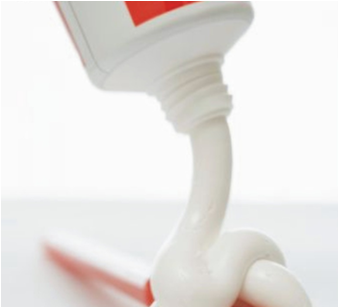 CIRI-CIRI PASTA
PERSENTASE BAHAN PADAT LEBIH BESAR
LEBIH TEBAL, KERAS
TIDAK MELELEH PADA SUHU BADAN
DAYA ABSORPSI LEBIH BESAR
KRIM (CREMORES)
FI ED IV
	BENTUK SEDIAAN SETENGAH PADAT MENGANDUNG SATU ATAU LEBIH BAHAN OBAT TERLARUT ATAU TERDISPERSI DALAM BAHAN DASAR YANG SESUAI

SUATU SALEP YANG BERUPA EMULSI KENTAL MENGANDUNG TIDAK KURANG 60% AIR, DIMAKSUDKAN UNTUK PEMAKAIAN LUAR.
R/ Parafin Liq		70
	  acid Stearic	20
	  Aqua			100
	  TEA			8
	m.f cream
	S ue

	Pro : Awan mega
Zat pengemulsi : TEA, twen dan span, emulgid, dll
Zat pengawet : metil paraben 0,12-0,18% ; Propil paraben 0,02-0,05%